Øvelse af udtale
ü
www.trine-evald.dk
Version 1
Sådan skriver du et ü
tast én gang = intet at se
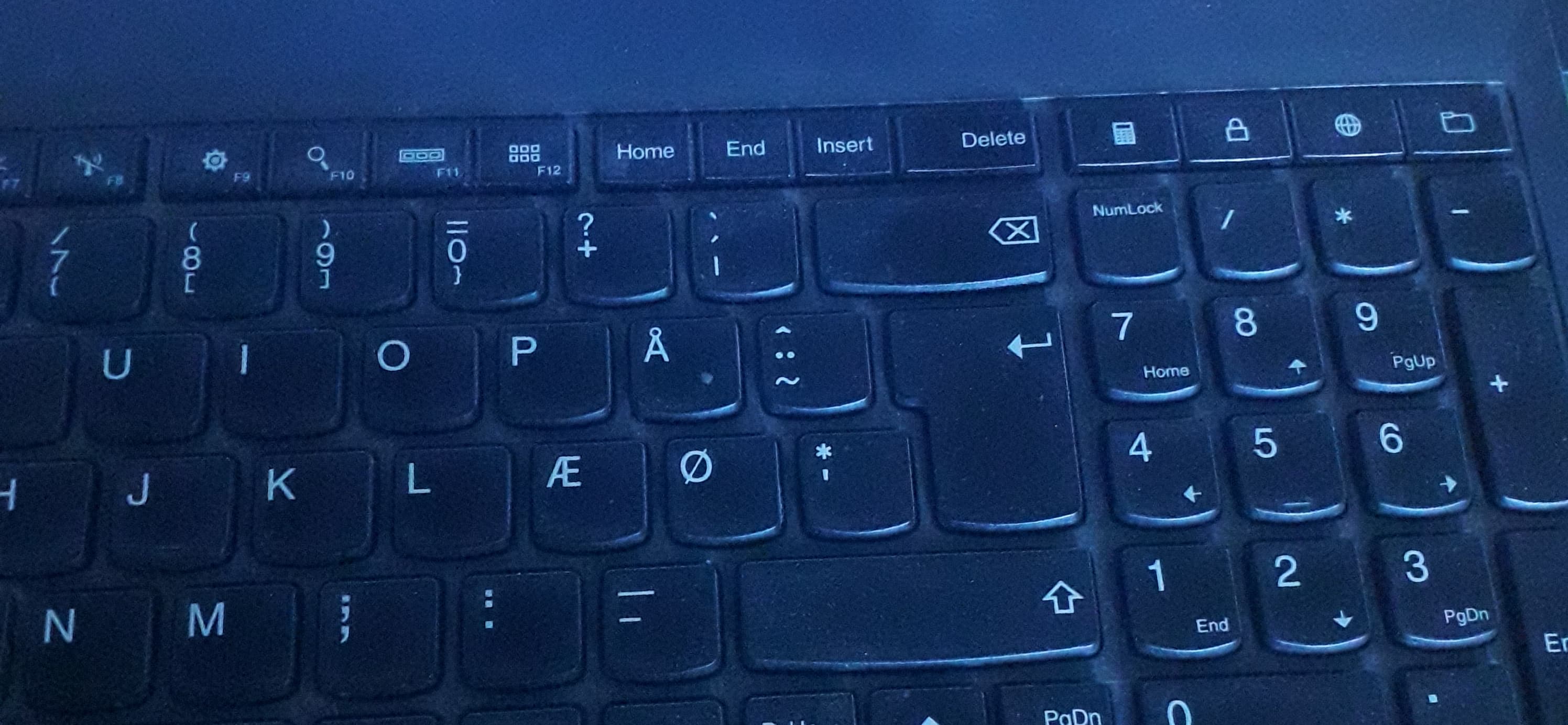 tast så et u = ü
1
2
www.trine-evald.dk
Version 1
Udtale af ü
müde adj
træt
www.trine-evald.dk
Version 1
Udtale af ü
hübsch adj
smuk
www.trine-evald.dk
Version 1
Udtale af ü
Übung sb
øvelse
www.trine-evald.dk
Version 1
Udtale af ü
üben vb
øve
www.trine-evald.dk
Version 1
Udtale af ü
lügen vb
lyve
www.trine-evald.dk
Version 1
Udtale af ü
Lüge sb
løgn
www.trine-evald.dk
Version 1
Udtale af ü
Lügner sb
Løgner
www.trine-evald.dk
Version 1
Udtale af ü
Schüler sb
elev
www.trine-evald.dk
Version 1
Udtale af ü
Hüfte sb
hofte
www.trine-evald.dk
Version 1
Udtale af ü
Hütte sb
hytte
www.trine-evald.dk
Version 1
Udtale af ü
Kühlschrank sb
køleskab
www.trine-evald.dk
Version 1
Udtale af ü
Kühe sb
køer
www.trine-evald.dk
Version 1
Udtale af ü
kümmern vb
bekymre sig
www.trine-evald.dk
Version 1
Udtale af ü
grün adj
grøn
www.trine-evald.dk
Version 1
Udtale af ü
Bücher sb
bøger
www.trine-evald.dk
Version 1
Udtale af ü
tschüss
Hej hej
www.trine-evald.dk
Version 1
Udtale af ü
Glücklicherweise
heldigvis
www.trine-evald.dk
Version 1
Udtale af ü
fünf
fem
www.trine-evald.dk
Version 1
Udtale af ü
fünfzehn
femten
www.trine-evald.dk
Version 1
Udtale af ü
fünfzig
halvtres
www.trine-evald.dk
Version 1
Udtale af ü
Fünf müde Kühlschranke
www.trine-evald.dk
Version 1
Udtale af ü
Fünfzig grüne Kühe
www.trine-evald.dk
Version 1
Udtale af ü
Fünfzig hübsche Hütten
www.trine-evald.dk
Version 1
Udtale af ü
xxxx
xxxx
www.trine-evald.dk
Version 1